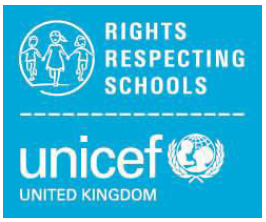 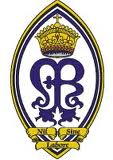 Welcome to St Mungo’s AcademyP7 Family Information Evening20.05.24
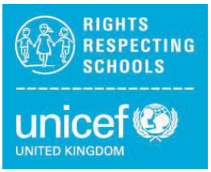 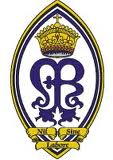 School Prayer
Father,
We the community of St Mungo’s ask you to help us prepare ourselves for each day ahead.
Give us the strength to care for one another and the courage to do what is right and best for ourselves and others.
Help us to be positive and always stay true to our Christian faith.
Thank you for being there.
AMEN

St Mungo, pray for us.
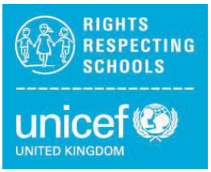 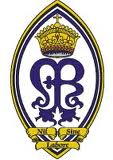 Community of Faith
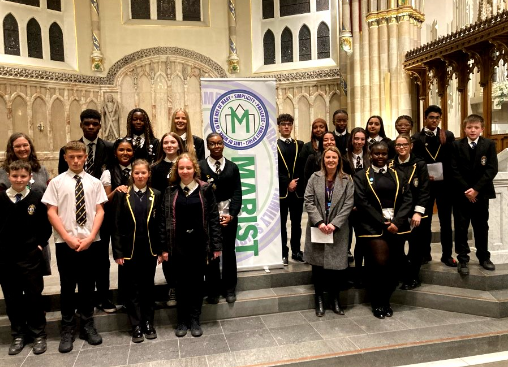 Two periods of Religious Education each week
School values of Faith, Hope and Love underpin our daily practice in all subjects
Advent and Lenten charity work
Living out Gospel values each day
Zero tolerance for bullying
Gold Rights Respecting School
[Speaker Notes: St Mungo's Academy is a community of faith and although we are a Catholic School we are a school open to all faiths and those who have none.  Our faith values underpin our work through two periods each week of religious education, charity work for our local community and expecting everyone to be treated with respect regardless of faith, culture, gender or ethnic background.]
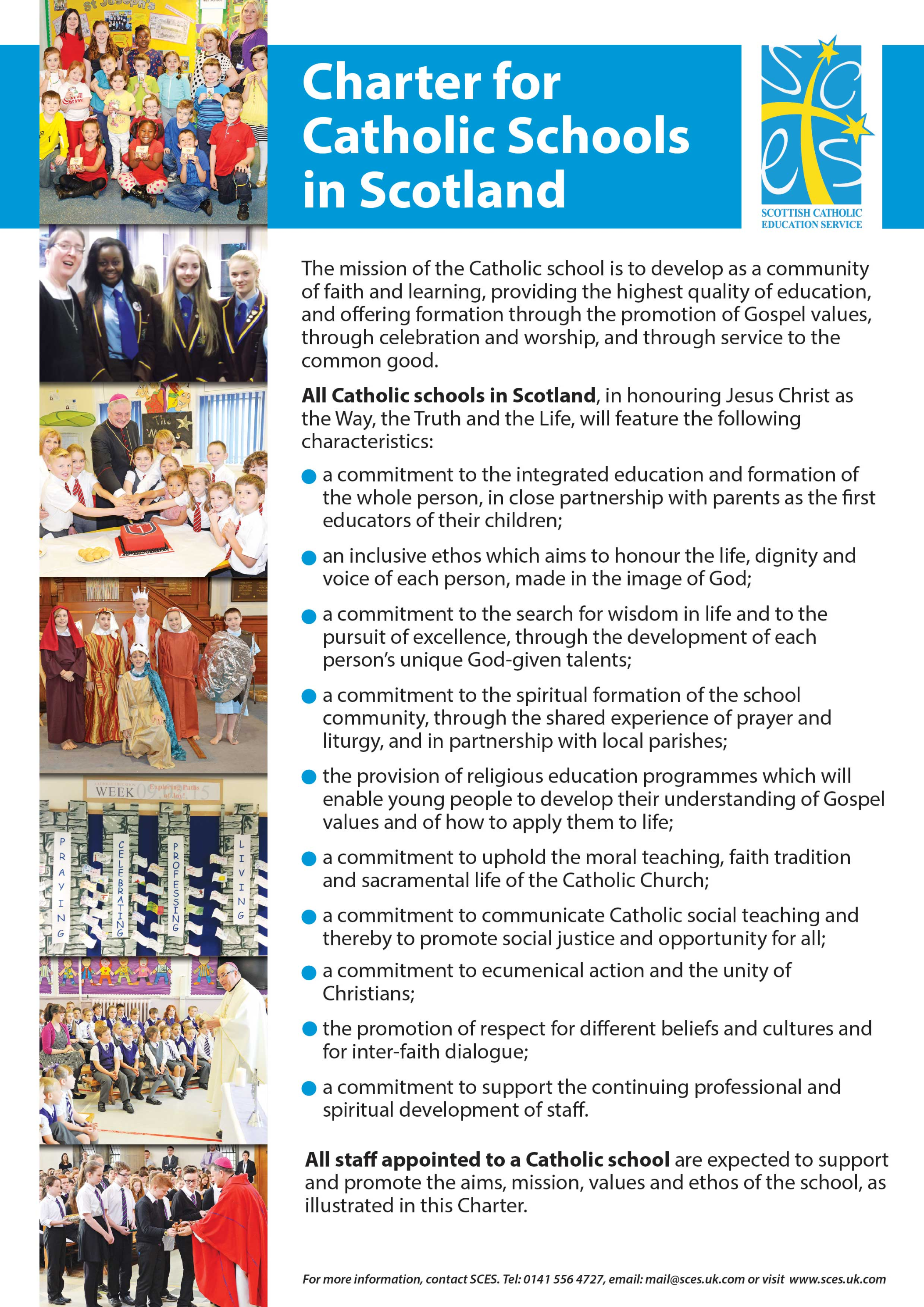 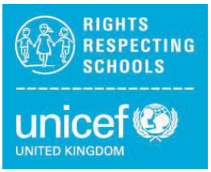 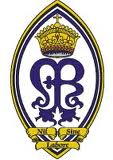 [Speaker Notes: The Charter for Catholic Schools in Scotland summarizes the key characteristics which all Catholic schools in Scotland strive to feature through the experiences and the service which they offer.  More info on the Charter can be found here: Scottish Catholic Education Service | SCES | Charter for Catholic Schools]
Our Vision Values & Aims
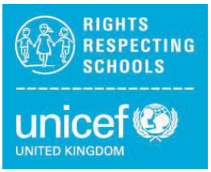 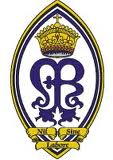 Improved quality and consistency of digital learning and teaching
Parents feel supported and empowered to improve outcomes for pupils
Wellbeing of stake holders planned and supported in a sustainable way, including through an equalities agenda and a focus on Mental Health
A curriculum which supports the needs of all learners
[Speaker Notes: Our school VVA were created through consultation with staff and learners, and will shape our activities for the next four years.  All aim to ensure the best possible outcomes for your children and drive activities that improve experiences in the classroom and the wider school.  We also recognise the importance of wellbeing and positive mental health, providing support for this through Pastoral Care, Key Adult, tutor time, our inclusion group, Youth and Family Support Officers and in designing a curriculum that changes to meet the needs of learners.]
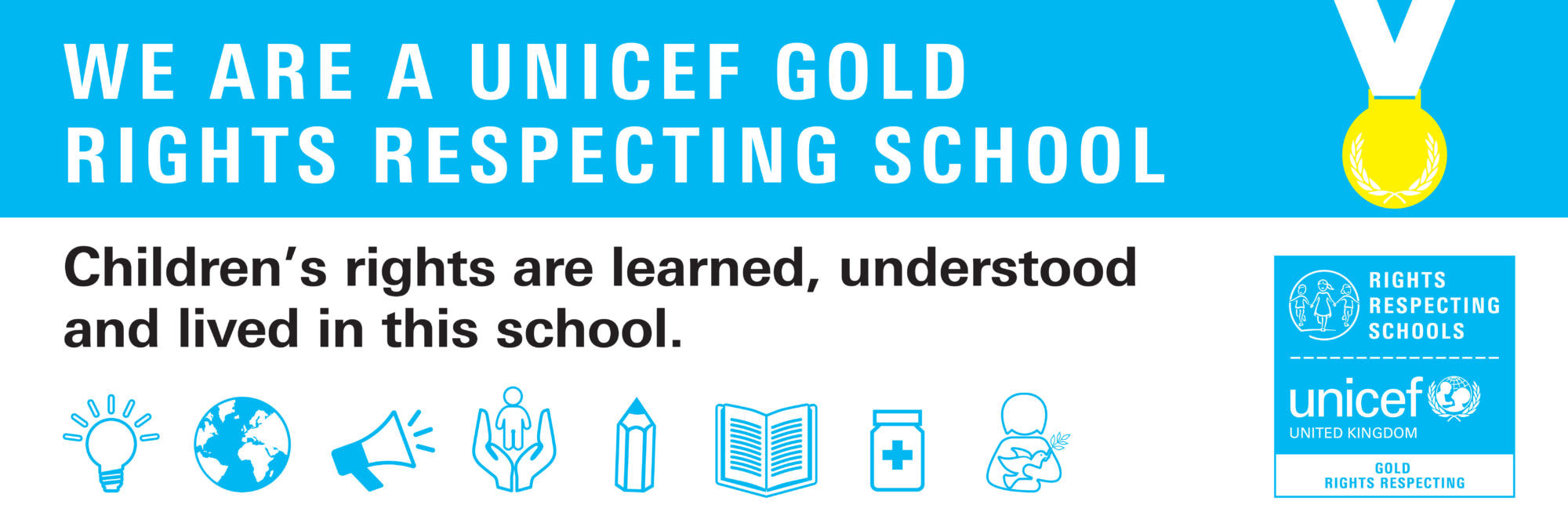 Children are healthier and happier
 Children feel safe
 Children have better relationships
 Children become active and involved in school life and the wider world
Inspection Report, January 2024
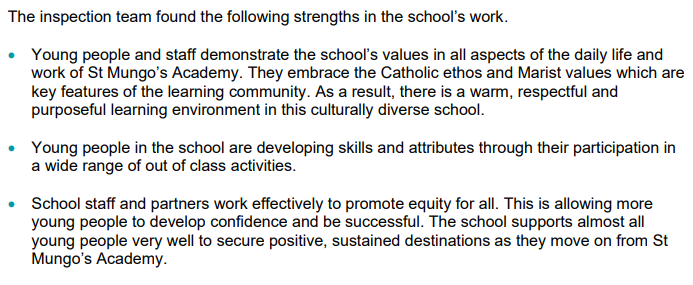 [Speaker Notes: Some key points from our inspection.]
SQA Exam Performance In 2023:
80% of young people in S4 achieve at least 1 National 5/Level 5 qualification 
One third of young people in S4 achieved at least 5 National 5/Level 5 qualifications
By the end of S5, 67% of young people achieved 5 National 5/Level 5 qualifications
By the end of S5, 62% of young people achieved 1 Higher qualification
By the end of S6, 86% of young people achieved 1 Higher qualification
By the end of S6, over half of our young people achieved 5 Highers (53.41%)
[Speaker Notes: Although your children will not be sitting exams for four years, we felt it important to highlight the improving picture of attainment in SQA exams.  These show that we continue to perform better than the 'virtual comparator' which means if a young person attends St Mungo's Academy they would be expected to do better than if they attended a similar school in a similar area.]
Post School Destinations, February 2024
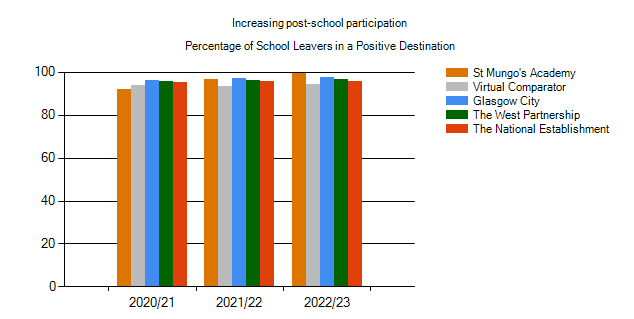 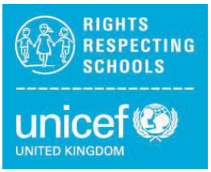 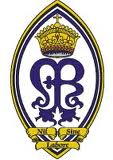 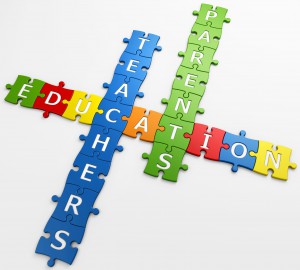 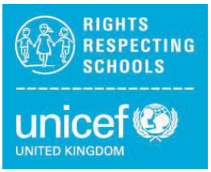 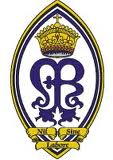 Parental Engagement
“Parental engagement in supporting learning in the home is the single most important changeable factor in student achievement”
(Harris & Goodall, 2007)

85% of a young person’s time is spent at home or in the community.
The remaining 15% is at school.
[Speaker Notes: Parents are the first educators of children and without your support we are unable to achieve the best for your children.  That means we need to work in partnership to ensure what we are trying to achieve for your children in school is fully supported at home.]
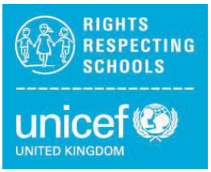 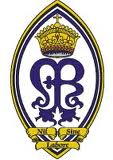 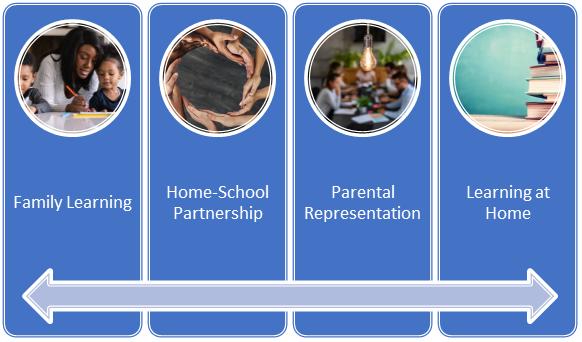 [Speaker Notes: Our parental engagement strategy has four strands: 
Family Learning provides family members opportunities to learn together, increasing confidence and potentially leading to both adults and children engaging in further educational opportunities. 
Home-school partnership is essential for families to understand the purpose of education and are able to support informed choices.
Parents have a right to influence their child's education either individually, through parent council or parent association. 
Learning at home is essential as children only spend 15% of their time in school.]
What can you do to help your child and the school?
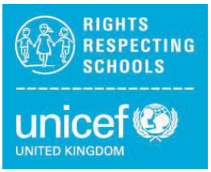 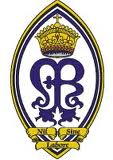 [Speaker Notes: Please support us to support your child by engaging as much as possible.]
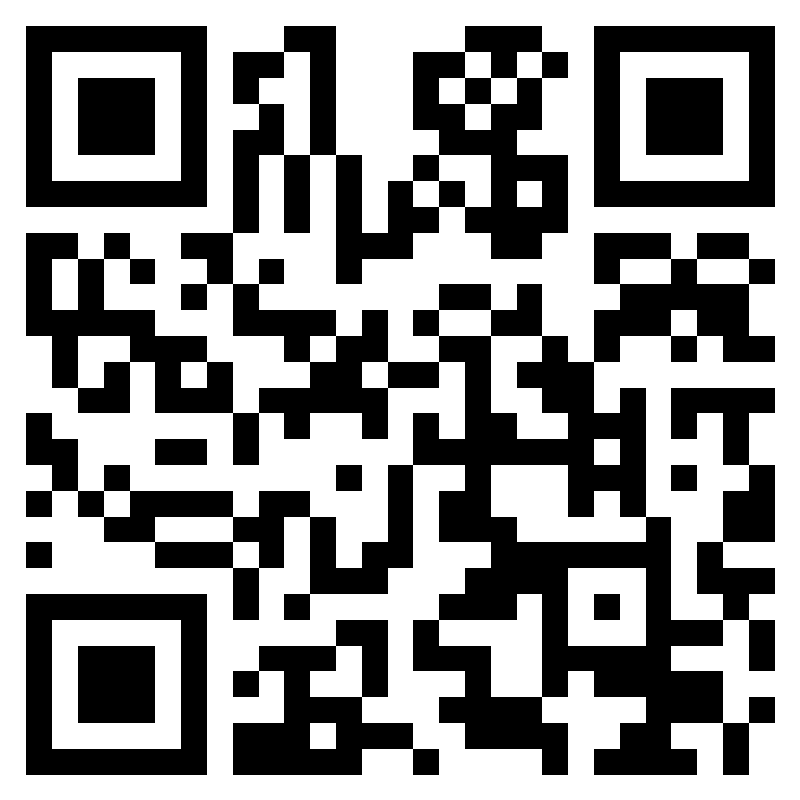 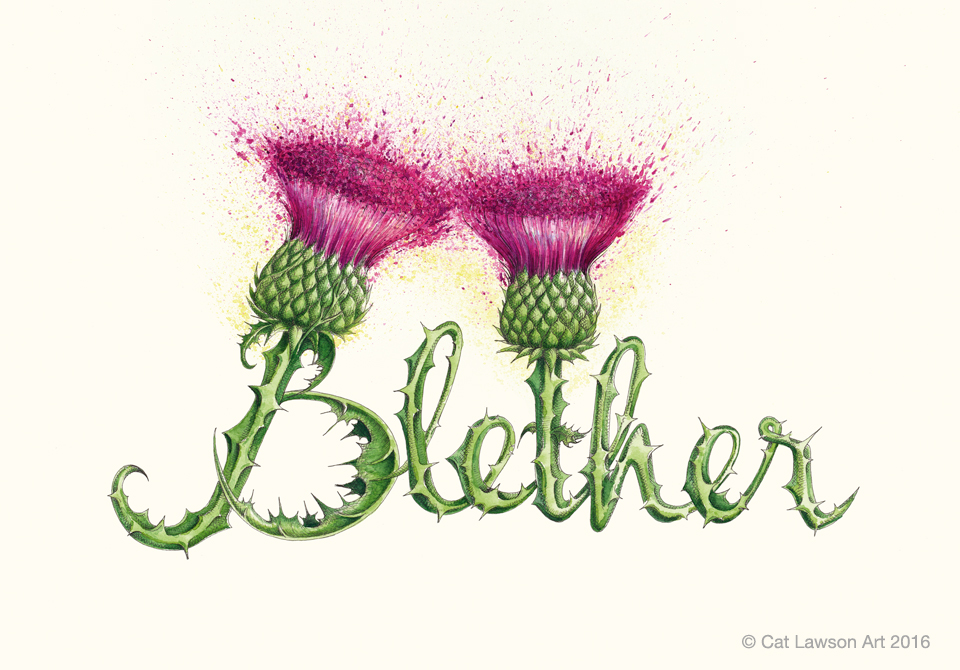 ‘Blether’ – Scottish for engaging in conversation
[Speaker Notes: If you would like a blether with school staff to share opinions and ideas over a tea/coffee and cake please scan the QR code and provide your details.  A member of the school staff will be in touch early in the new session to arrange this.]
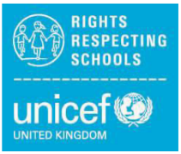 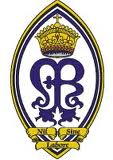 Attendance & Timekeeping
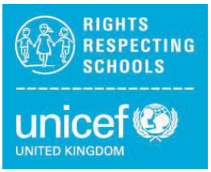 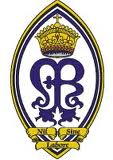 Uniform
We recognises the importance of uniform in fostering a sense of pride and self-respect  in our young people as members of a school community 
Black trousers/skirts & white school shirt with tie
Black V-neck jumper or cardigan
Black shoes
Blazers optional
Uniform is equitable – it costs less than designer clothing

BE Schoolwear Open Evening 18th June 5pm – 6pm 
35A Argyle St, Glasgow G2 8AH
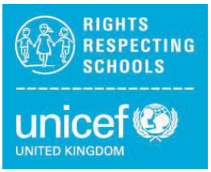 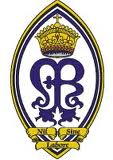 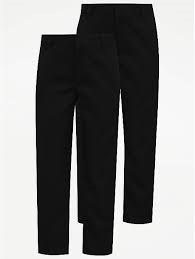 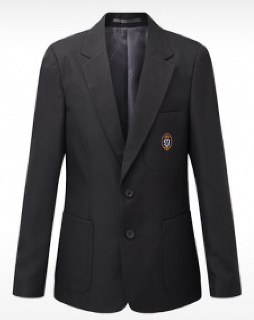 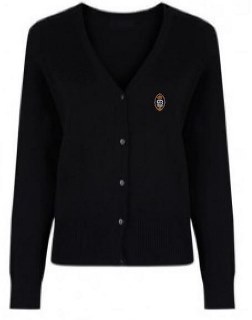 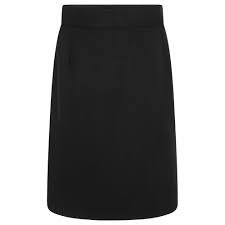 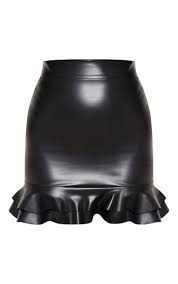 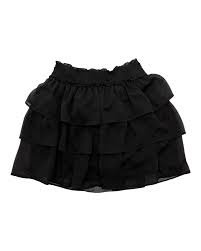 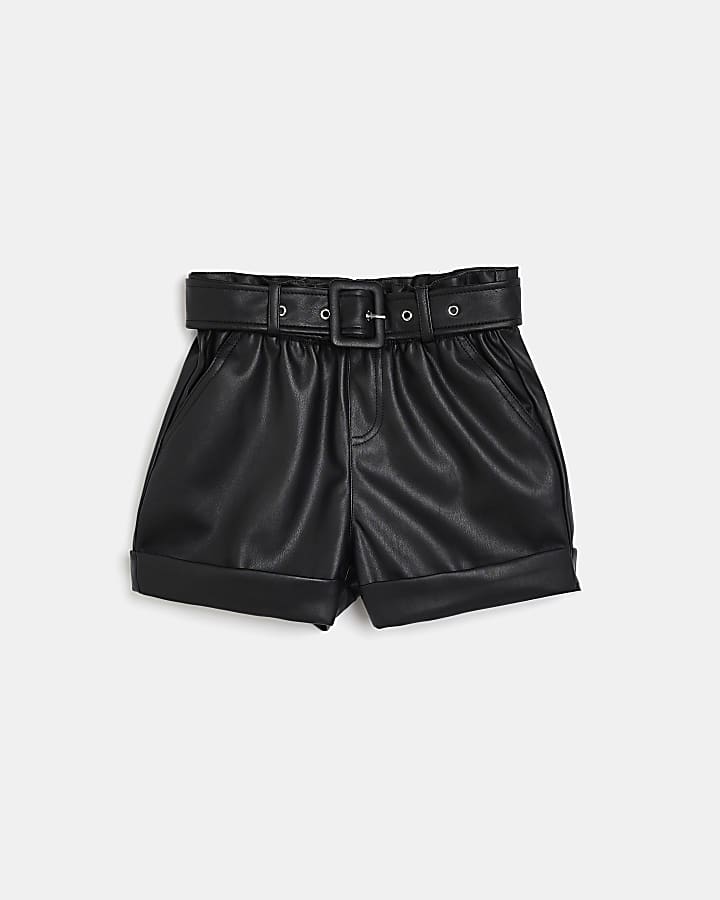 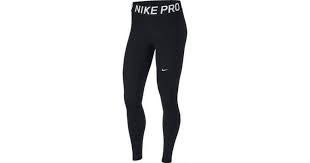 [Speaker Notes: Items which are acceptable school uniform are on the top row, items which are not acceptable are on the bottom row.]
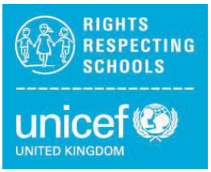 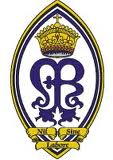 Uniform and Standards in PE
Full P.E kit is required for every lesson, even when injured or unwell
 Sports T-shirt or plain t-shirt with no inappropriate slogans and no cropped t-shirts at any time
 Outdoor activities - sweatshirt, jumper or jacket 
 Tracksuit bottoms, leggings or shorts - no jeans or jeggings
 Suitable footwear  
 No jewellery
 No fake nails 
 No mobile phones
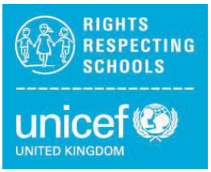 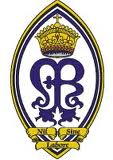 Bringing Out The Best
No items of clothing should have designer or manufacturers' logos or labels visible
Hoodies are not permitted in the school building
All outdoor jackets taken off (apart from the school blazer) while inside the school building
Please bring a school bag each day
Remind your child to bring their iPad to school fully charged each day
iPads will be checked daily at tutor time
Mobile phones and earpods are not to be used
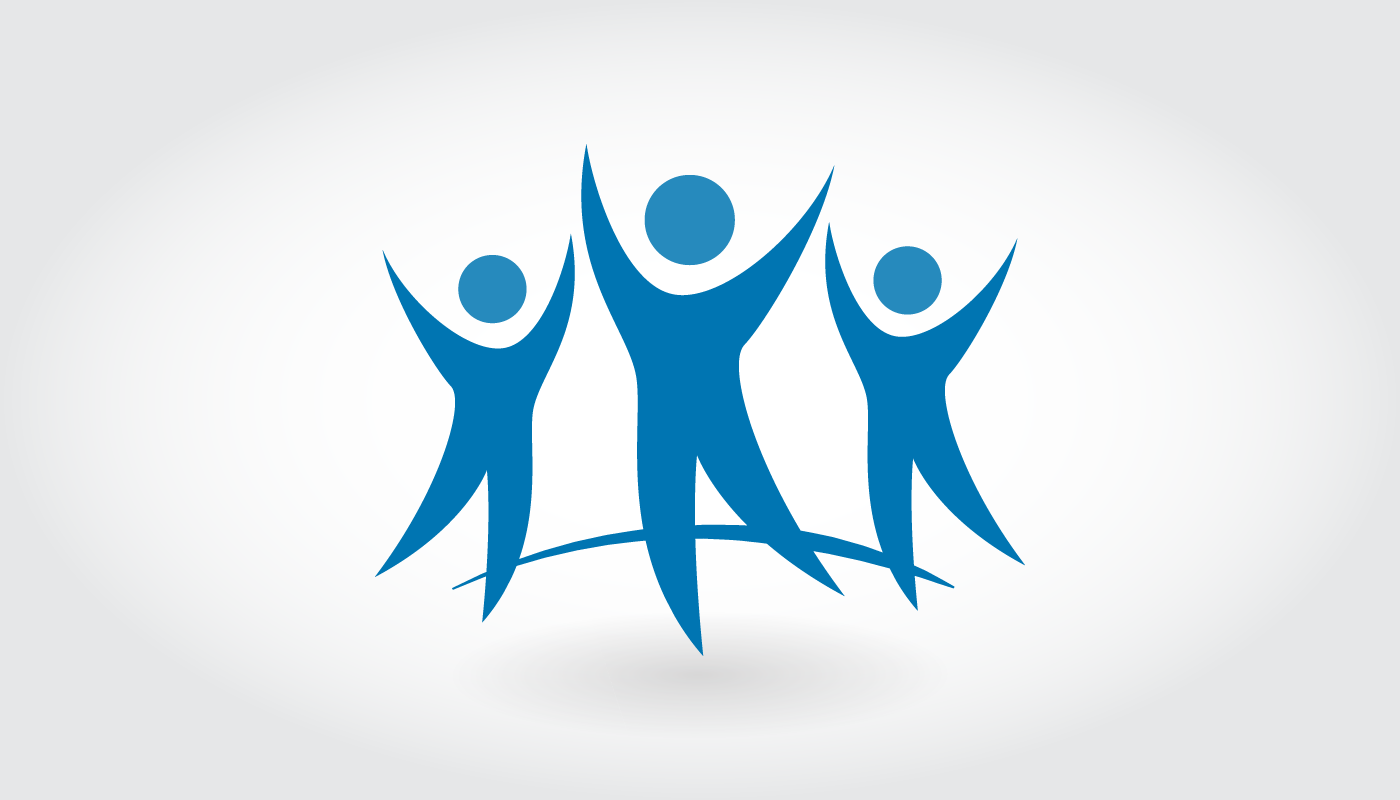 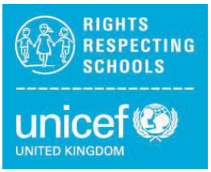 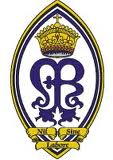 Children can be fussy eaters often leading to persistent health challenges

Poor diet affects behaviour, concentration and mood

The Fuel Zone provides a range of healthy meals at morning break and lunch to support healthier eating
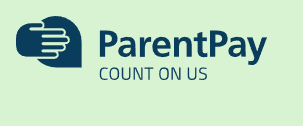 [Speaker Notes: If you are registered for Parent Pay this should transfer over to St Mungo's Academy in August but we will also send out details of how to re-register.  S1's are NOT allowed out of school during the school day and must eat in the canteen from the Fuel Zone or by bringing a packed lunch.   Our food options are healthy and we also provide Halal options each day.]
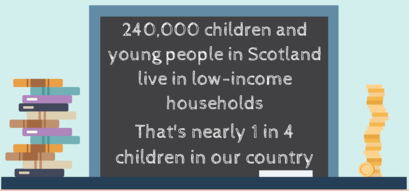 [Speaker Notes: Despite being one of the richest countries in The World we still have around one quarter of all young people living in low-income households.  With the added cost of living crisis, increasing food and utility bills, times are tough.  A significant number of our community also live in what the government class as poverty which is why our charity work supporting our community is vital.  The impact of low-income on education is obvious and significant.]
FISO (Financial Inclusion Support Officer) Sharon
07395832499 or email GlasgowSchools@gemap.co.uk.
[Speaker Notes: To support you we work with Sharon Graham from gemap to support families in obtaining additional benefits or other sources of income.  Sharon has helped families in our community access over £250,000 of funds.  Please contact Sharon if you feel she could be of help.]
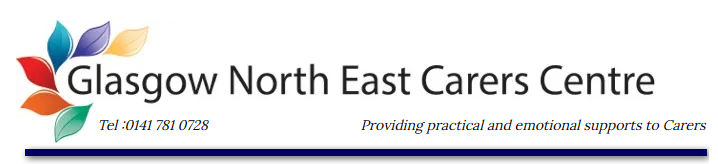 Caroline Prentice
Young Carers Education Worker
GAMH North East Carers Service
Tel 07912481534
Email c.prentice@gamh.org.uk
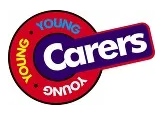 [Speaker Notes: We also work closely with the NE Carers centre to support families and children who could be classed as young carers, perhaps as they look after a family member (including parents) who suffer from ill-health.  Caroline Prentice will be happy to help should you need it.]
[Speaker Notes: Our school year groups are split between five House Groups, each a patronal saint or in Brother Walfrid's case a member of the Marist organisation who established St Mungo's Academy in 1858.  The Marist Organisation works around The World to provide education for those less well off and we continue to have a close working relationship with them, sending some of our young people to France each year to meet with other schools.  So although Brother Walfrid is most associated with Celtic FC, this is no the reason for choosing him, rather it's about the much wider charity and education he provided for the people of the East End.]
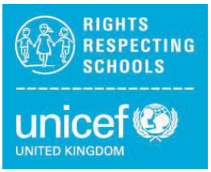 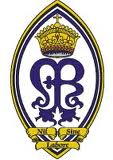 Day One Arrangements  Wednesday 14th August 2024 - Soft Start Day
Inclusion Team
Linzi Mallon 		– Youth Worker
Paula Barrett 		– Family Support
Claire Thompson 	– Family Support 
John Kennedy 		– Youth & Employability
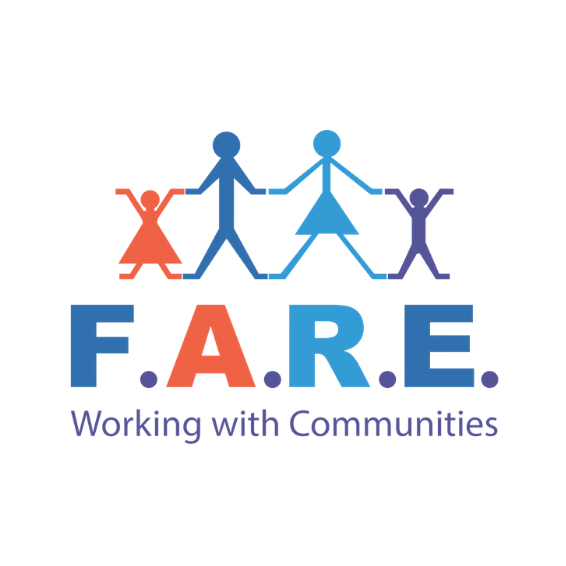 [Speaker Notes: We use our Pupil Equity Funding (PEF) to employ our inclusion team from FARE.  Each has a particular role in school, but generally they support the wellbeing of every young person.  They also provide many other opportunities as shown on the next few slides.]
Why we are here?
F.A.R.E provide additional support in developing young people’s personal, social and emotional skills as well as practical skills for life, learning and work.

We aim to support young people towards greater achievement in their education by offering support in areas which may be a barrier to their learning.
What supports do we offer young people?
1:1 support
Adapted for each YP at the center of our plans and outcomes
Groupwork
Anger, self-awareness & boundaries, coping strategies, self-esteem & confidence and much more 
Break & Lunch Support
Our youth workers support YP to offer a friendly face, share their worries, concerns and wins.
Extra-Curricular Clubs
Mental Health Ambassadors, Rights Respecting Schools and after school clubs
Holiday Programmes, Responsive Support, Clothing/Food Support
What supports do we offer for parents & carer’s
Supporting parents/carer’s wellbeing
Informal link to establish positive and effective relationships with school and identify any concerns or barriers in the young person’s education
Working in tandem with young people and their families to achieve the best possible outcomes 
Family learning
Information and support groups for families to gain skills and knowledge (Internet Safety, Literacy/Numeracy, Dyslexia, ASN, EAL, Young Carers, Digital Workshops) 
Food, fuel, clothing, finance, housing support and advice
How did the inclusion team support you?
"They helped me come in to school without worrying everyday because I knew that I would have someone to come and talk to"​
"Always made sure that I knew I had someone and was a safe place to talk and be there"​
"By helping me in ways to control my anger or other emotions and checking on me from time to time"​
"By making me feel safe"
Pupils ARE the Life of St Mungo’s
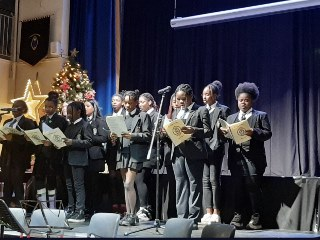 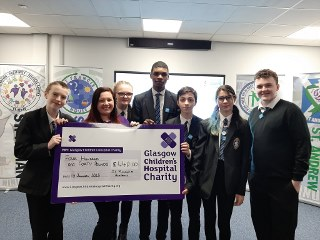 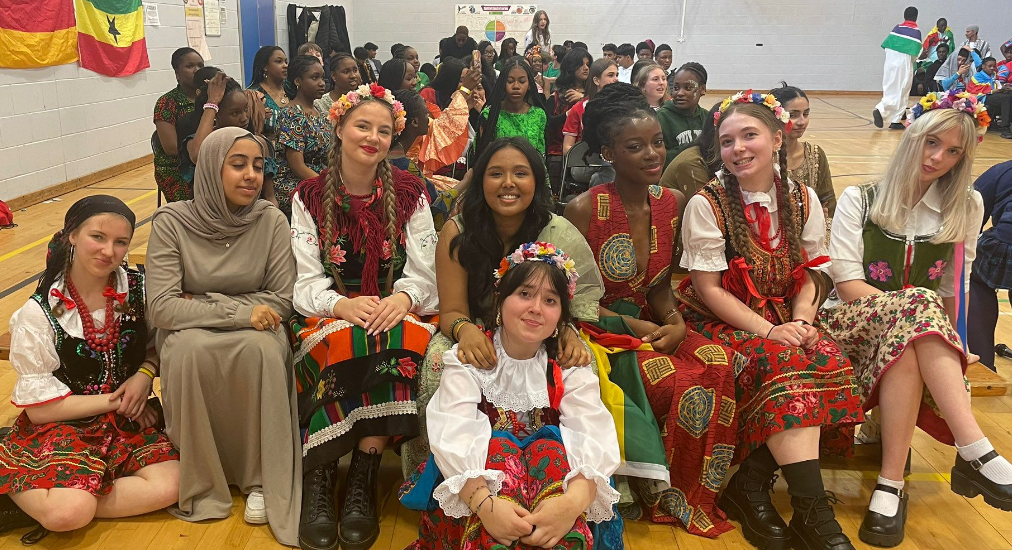 [Speaker Notes: At St Mungo's your children will have many opportunities to lead and take part in activities which develop skills and contribute to the life of our community, e.g. 
Building confidence through presentations and award ceremonies
Joining the choir or school bands
Raising funds for charity
Taking part in our culture day celebrating the diversity of our community
The next slide is a short clip showing our Afrobeats dance group who performed over 20 times in one day at the PARTIE anti-racism event at the City Chambers.]
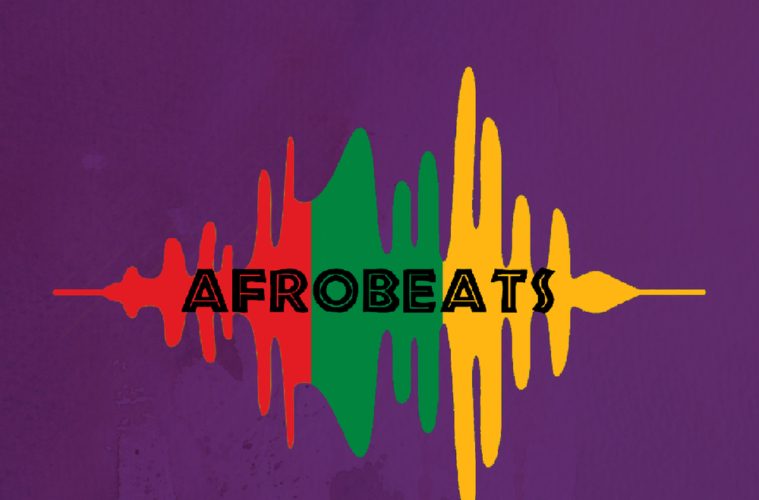 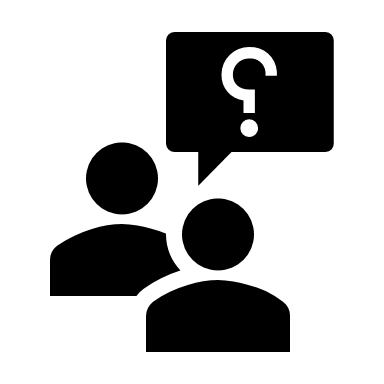 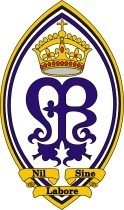 Pupil Presentation and Questions
Contact details
BGE Depute Head Teachers
Markruddy@glow.sch.uk
gw18whytelouise@glow.ea.glasgow.sch.uk

Call on 01415820260